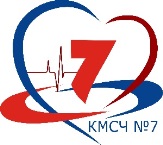 Министерство здравоохранения Омской области Бюджетное учреждение здравоохранения Омской области «Клиническая медико-санитарная часть № 7»(БУЗОО «КМСЧ № 7»)ул. Тварковского, д. 8, г. Омск, 644053тел/факс (3812) 67-03-53, e-mail: msch7_mail@minzdrav.omskportal.ru
Анализ отчетов и заключительных актов медицинских организаций о проведении предварительных и периодических медицинских осмотров работающих граждан в соответствии с приказом Министерства здравоохранения и социального развития Российской Федерации от 28 января 2021 г. № 29н.
Руководитель центра профессиональной патологии
Пашин Владимир Викторович
Итоговые результаты медицинских осмотров учреждениями здравоохранения Омской области
Результаты медицинских осмотров городскими учреждениями здравоохранения
Результаты медицинских осмотров районными учреждениями здравоохранения
Результаты медицинских осмотров ведомственными учреждениями здравоохранения
Результаты медицинских осмотров частными учреждениями здравоохранения
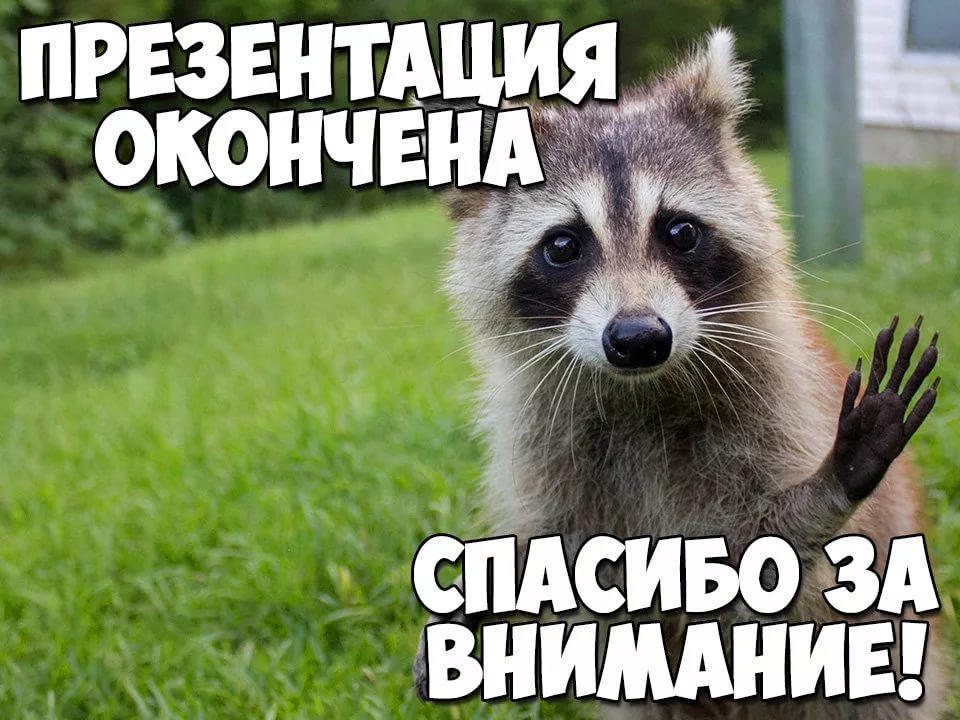